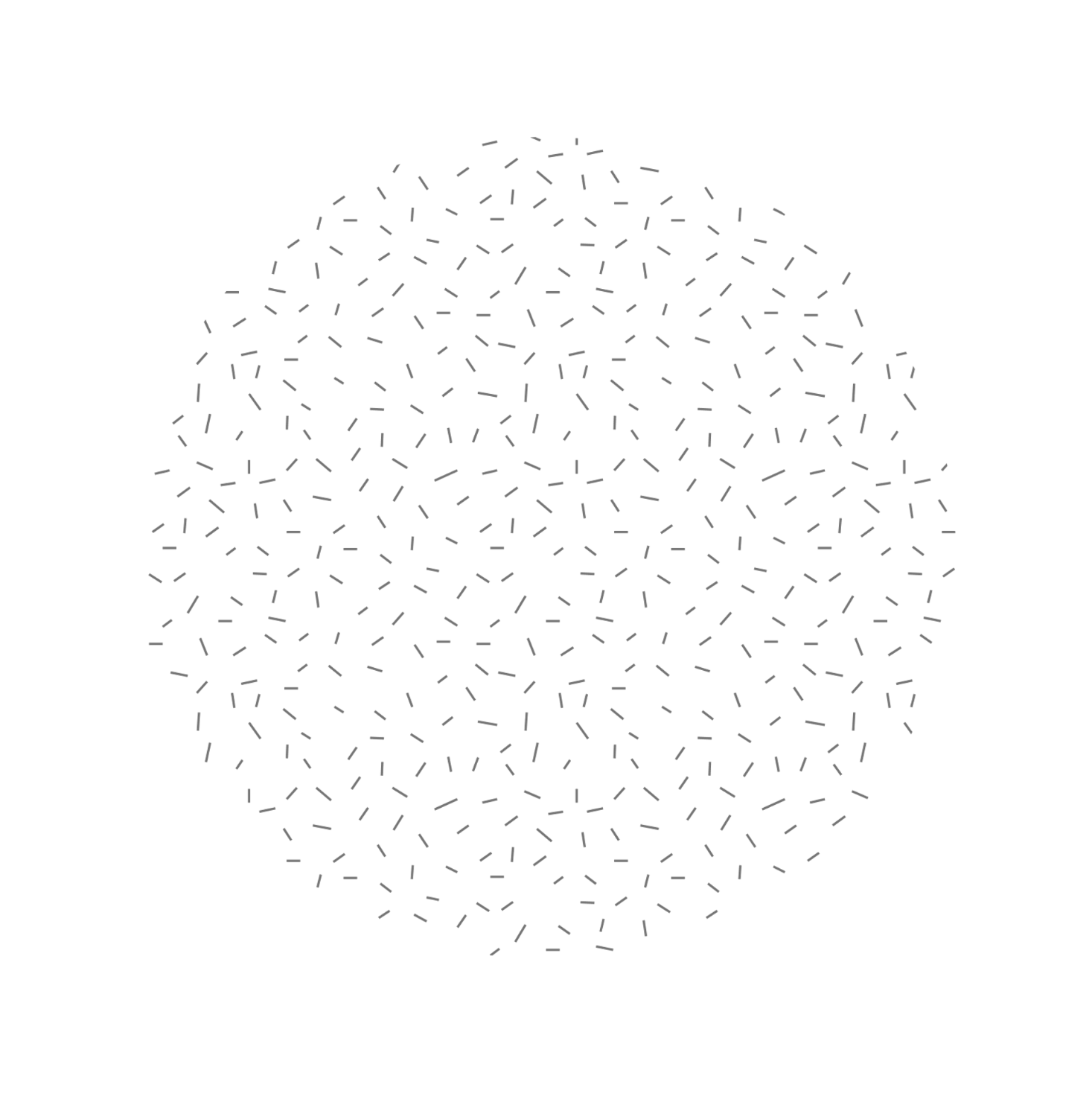 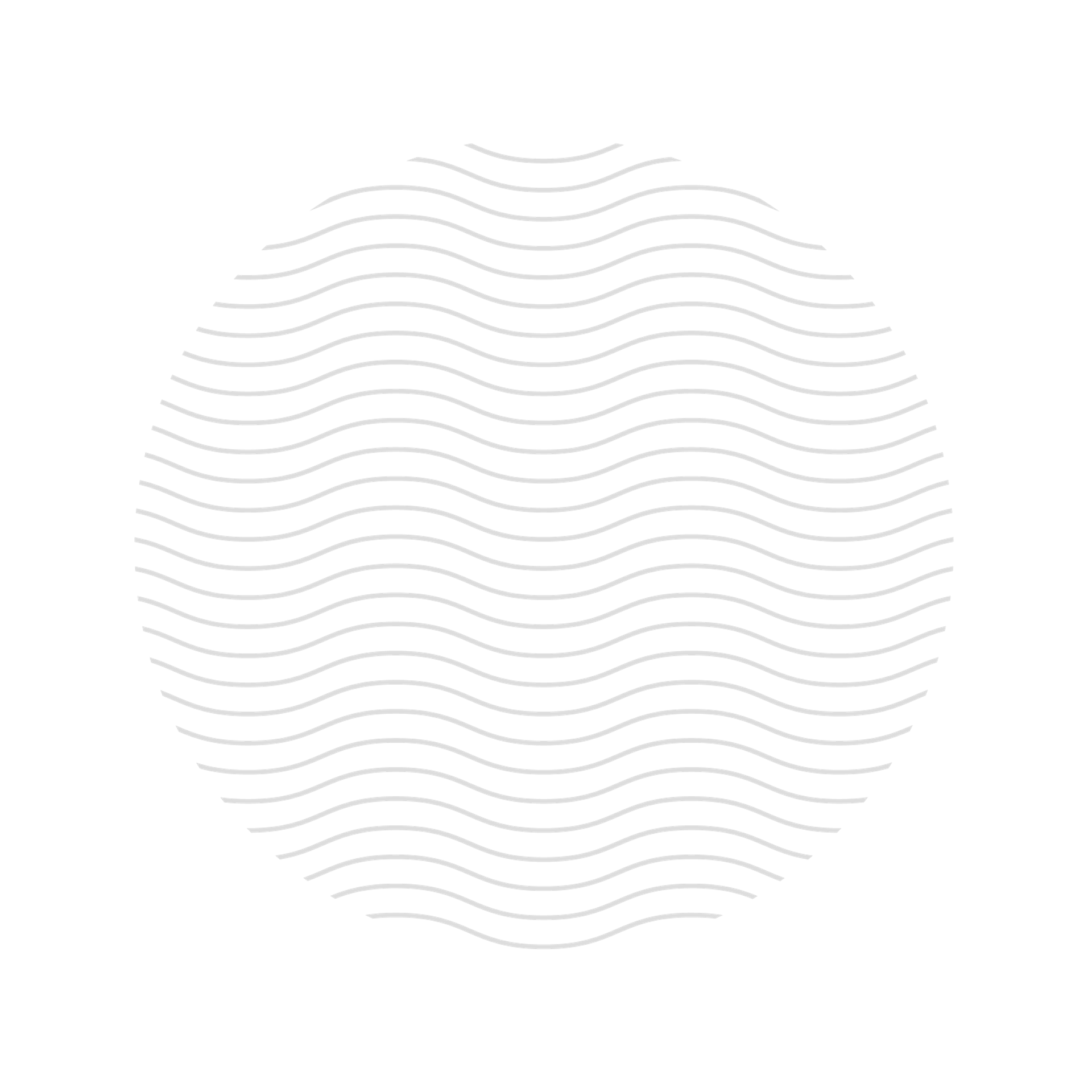 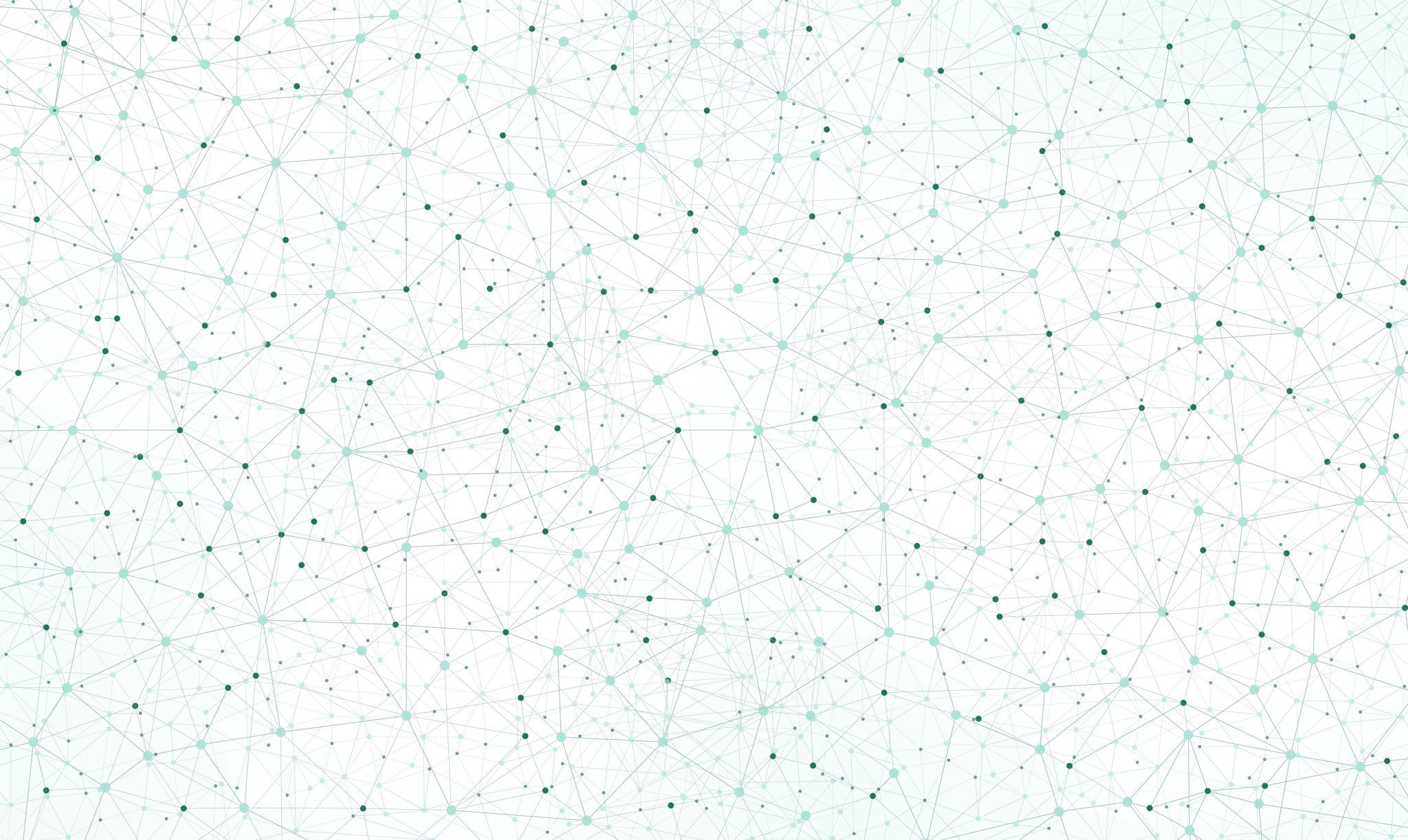 Uprchlická krize 2015-16 v Německu
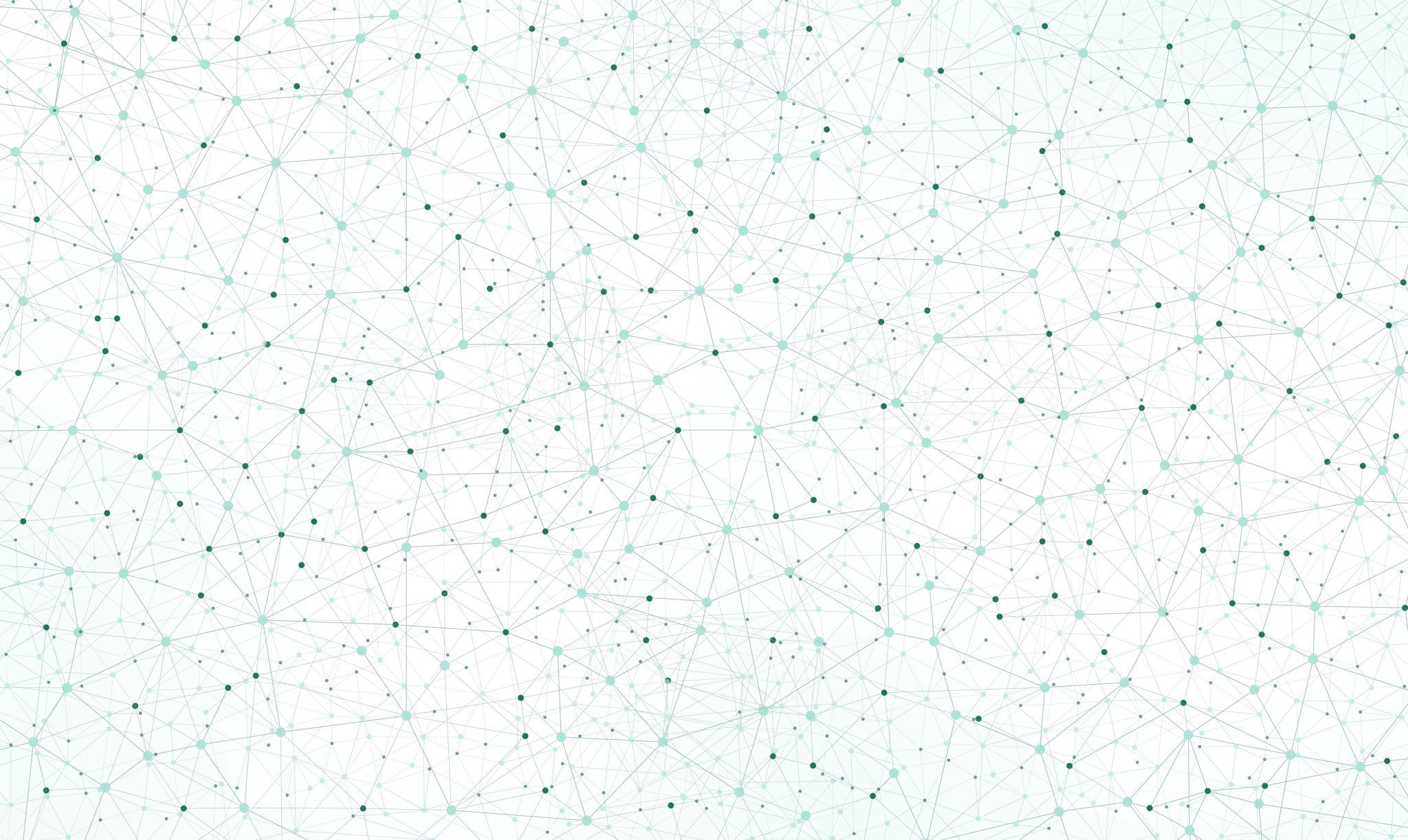 Emma Kodyšová
Úvod
Texty
Wir schaffen das! Angela Merkel and the European Refugee Crisis – prof. Joyce Marie Mushaben
"We are the People". Refugee-Crisis and the Drag-Effects of Social Habitus in German Society – Inken Rommel
Osnova
kontext a pojmy
uprchlická krize v Německu
Angela Merkelová a její "Wilkommenskultur"
vliv krize na německou společnost - drag-effect of habitus
nová pravice – AfD, Pegida
hnutí solidarity
demografické rozdíly
Kontext a pojmy
Uprchlická krize v Německu - 2015
Uprchlická krize v Německu - 2016
EU země podle počtu uprchlíků a azylantů
Počet uprchlíků zaregistrovaných v Německu v letech 2014-2018
Angela Merkelová: "Wir schaffen das!"
sama sebe považovala za osobu s migračním původem + zažila porušování lidských práv v NDR
Wilkommenskultur = kultura vítání - Německo zemí imigrace a integrace
motivace - morální (lidská práva) a pragmatické - vidí v tom způsob zabránění demografické krizi
staví na migračních reformách předchozí vlády, opak Kohla
tlak na EU - kvóty - nekooperace by WK ohrozila; 2007 předsednictví - hlavní téma migrace
2007 Národní integrační konference - komplexní řešení - jazykové a obecně integrační kurzy, jejich životní podmínky, mobilitu na trhu práce
šla hlavně mladým lidem příkladem a dala jim důvod být na svou zemi hrdá
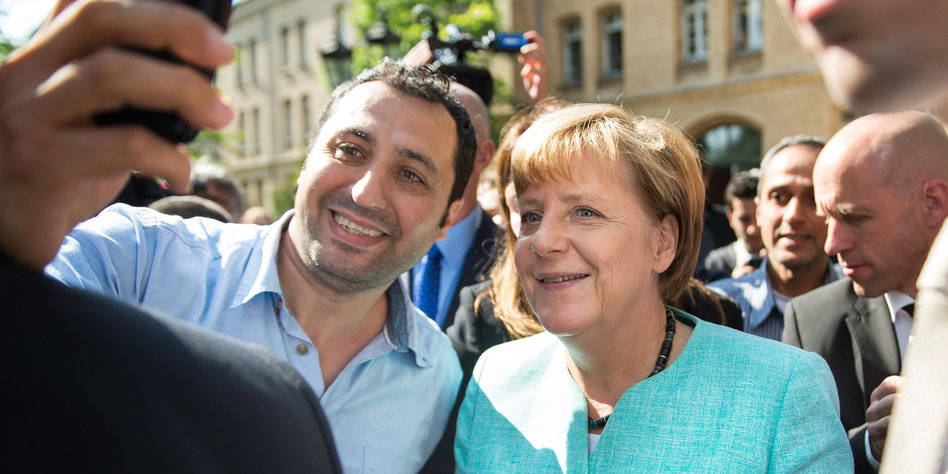 Společenské důsledky
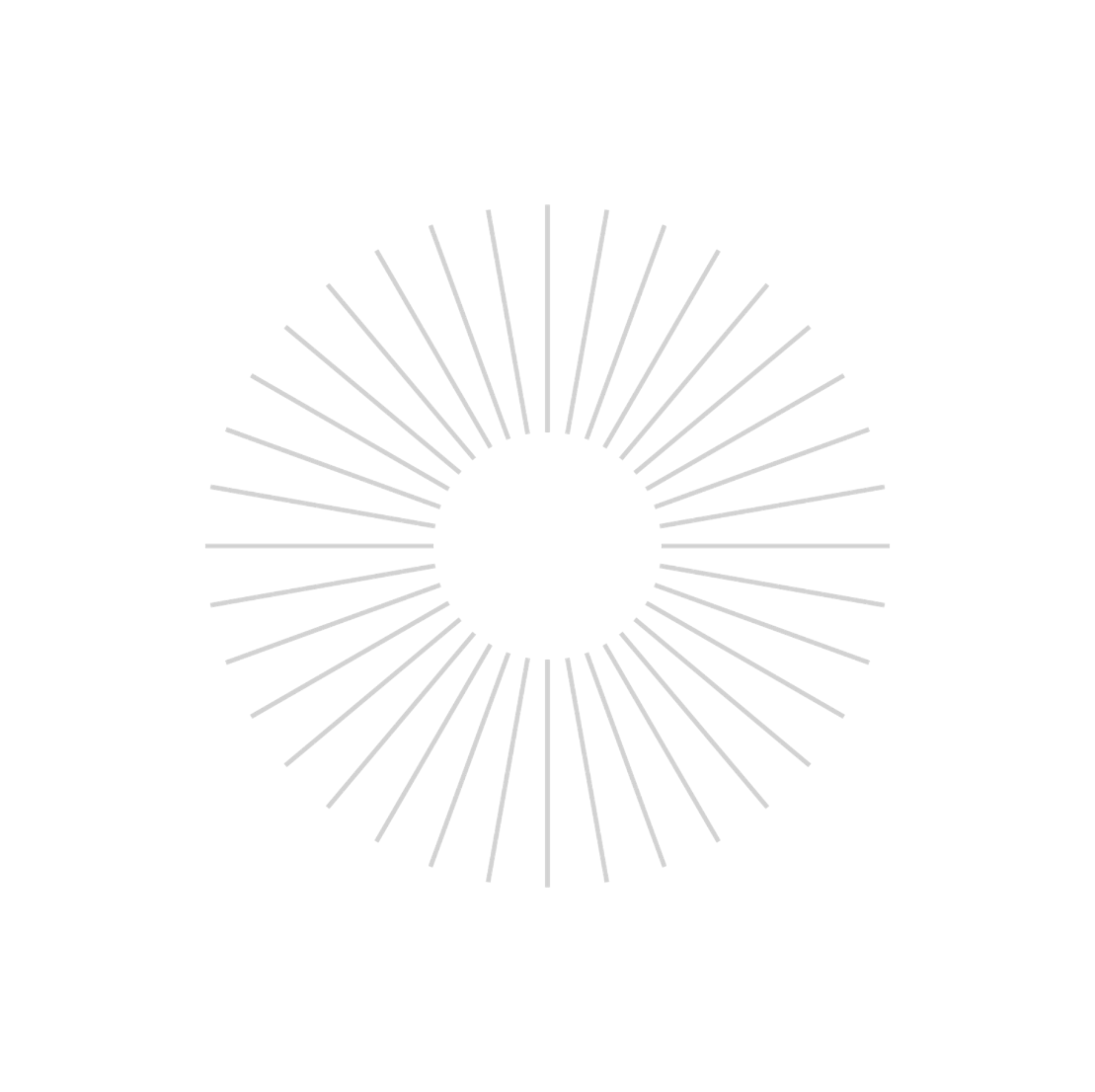 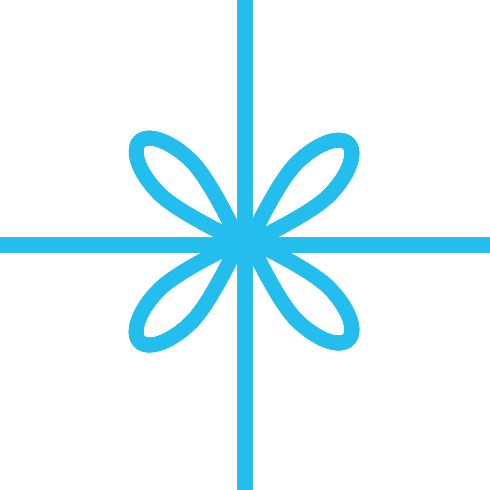 Drag-effect of habitus - Norbert Elias
vysvětluje vzestup populistických hnutí
nesoulad mezi habitem jednotlivců a společenskými mocenskými strukturami; pozorován hlavně při posunu mocenských struktur
pocit bezmoci, nejistoty – vliv globalizace, ale viní Merkelovou a muslimy
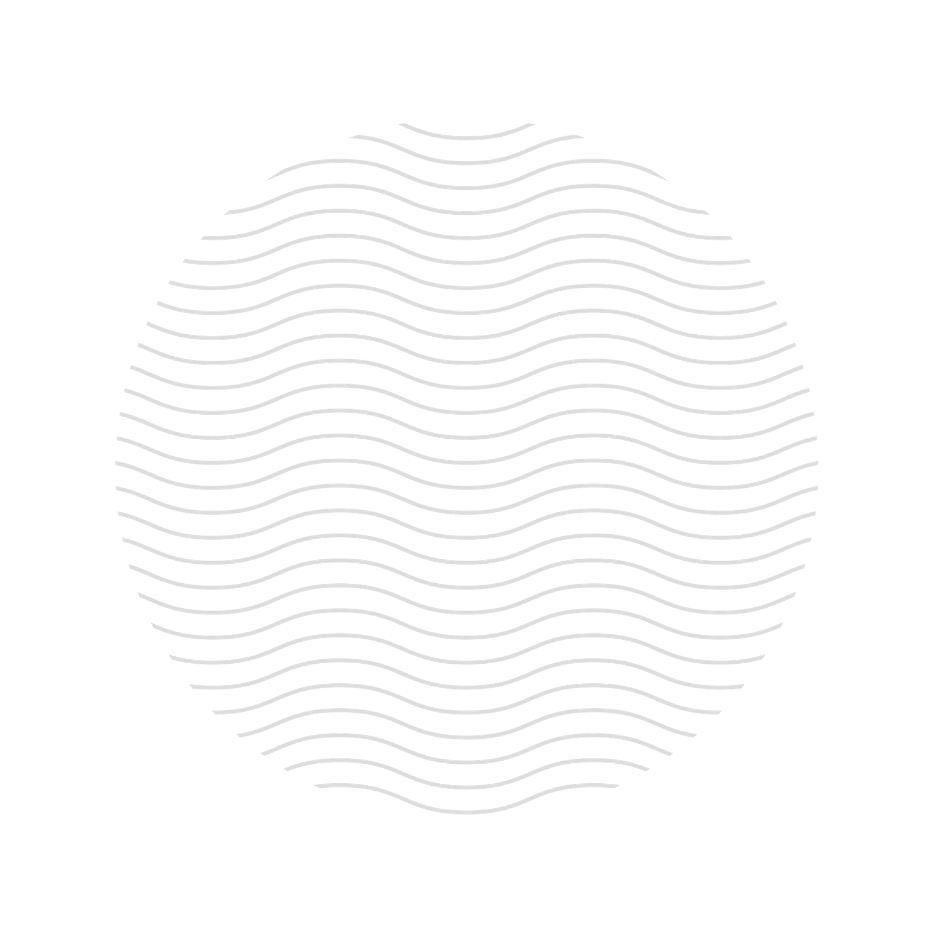 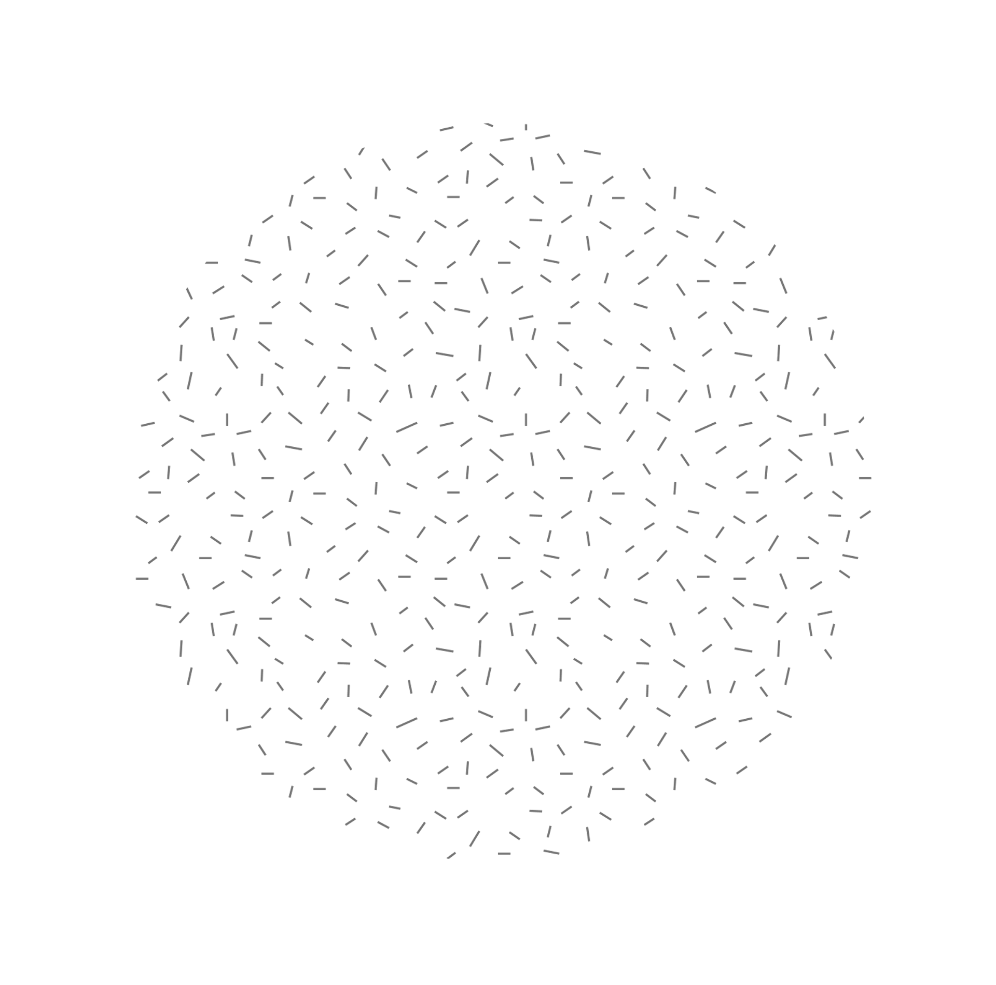 Willkommenskultur a hnutí solidarity
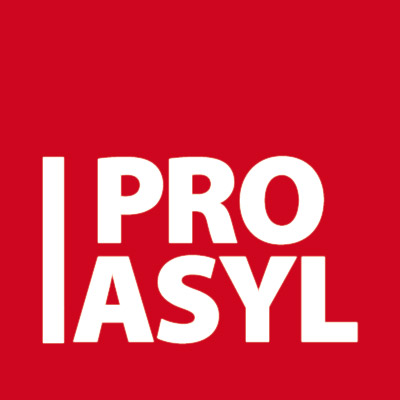 např. NGO Pro Asyl, Pulse of Europe
heslo "No human is illegal"
cíle - světovou solidarita, lidská práva a rovnost
motivy pro podporu migrantů 
studenti - Solidarita a společenská blízkos
starší lidé 50+ - křesťanské hodnoty
2013 – 2016 pokles podpory z 36 % na 28 %
Nová pravice v Německu
AfD - Alternative für Deutschland
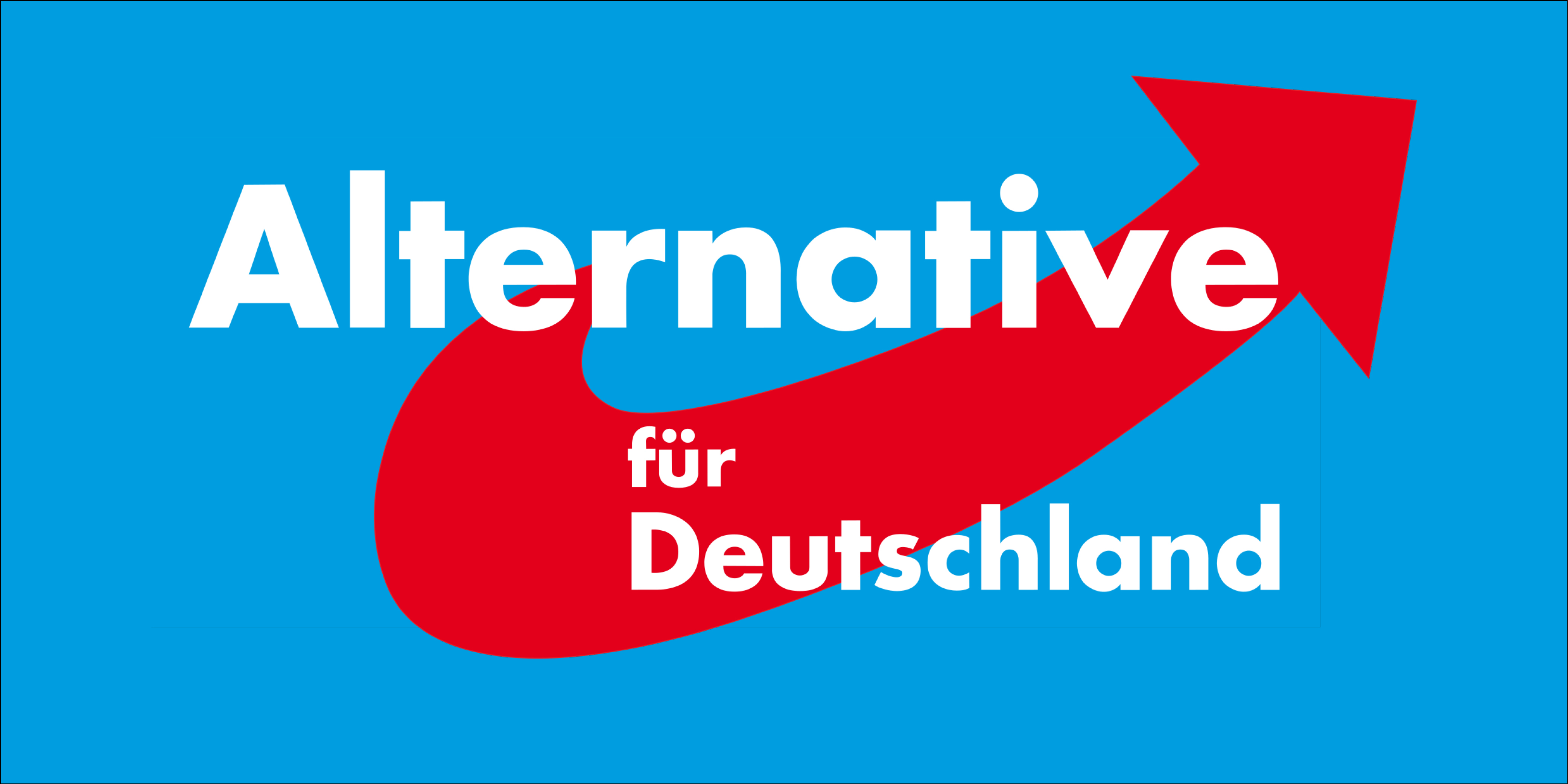 * 2013, politická strana
zprvu euroskeptická, pak obrat k tématu ohrožení německé kultury imigrací, především muslimů
pozitivní vzpomínání, ne kultura hamby
Pegida - Patriotische Europäer gegen die Islamisierung des Abendlandes
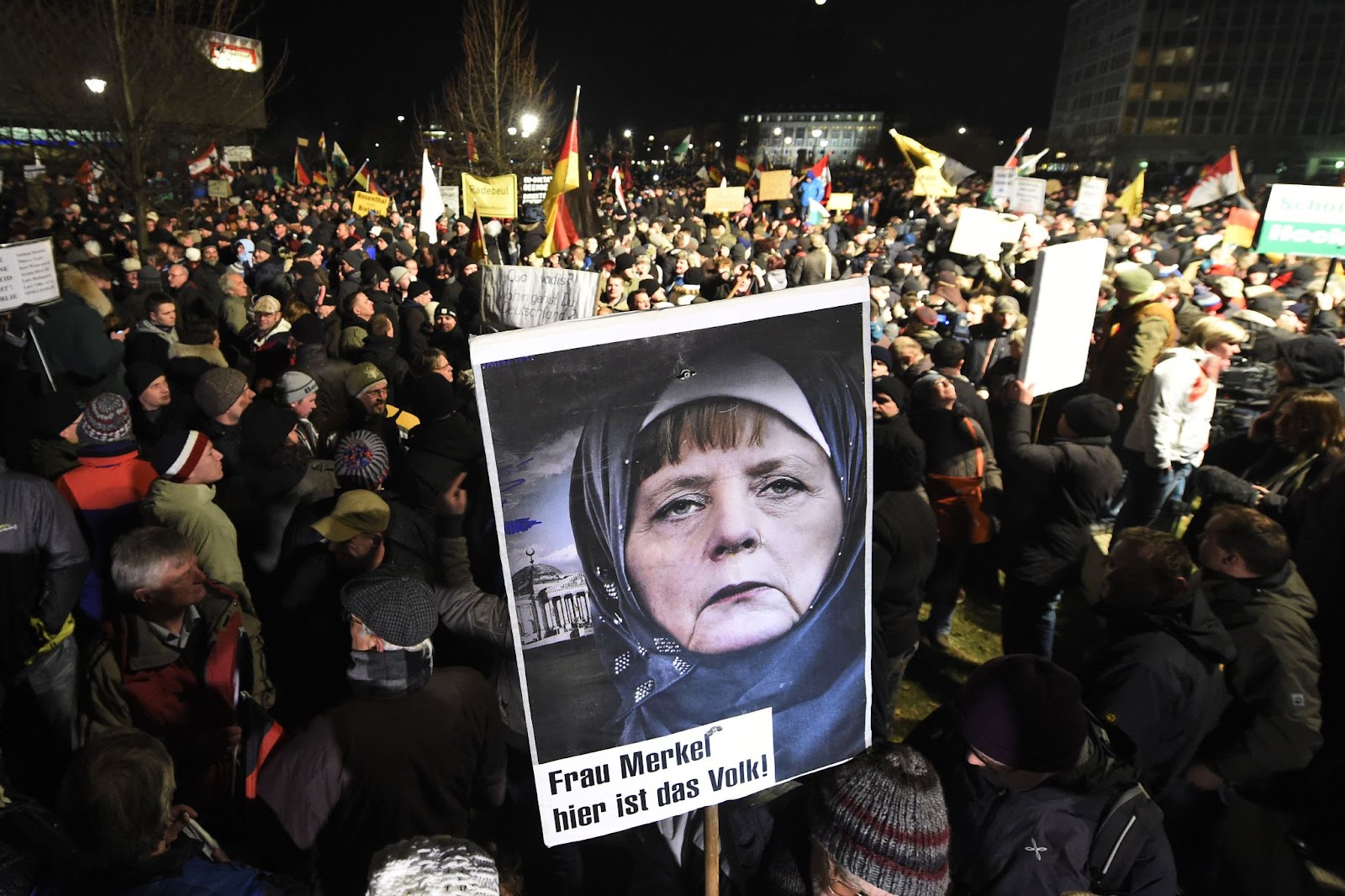 = vlastenečtí Evropané proti islamizaci Západu
* 2014 v Drážďanech, úspěch hlavně v nových spolkových zemích - až 25 000 demonstrantů
imigrace pouze ta v německém zájmů
heslo "Wir sind das Volk" - z prodemokratických protestů v NDR v 1989
proti Evropské integraci – svrchovanost národních států
Sociální demografika
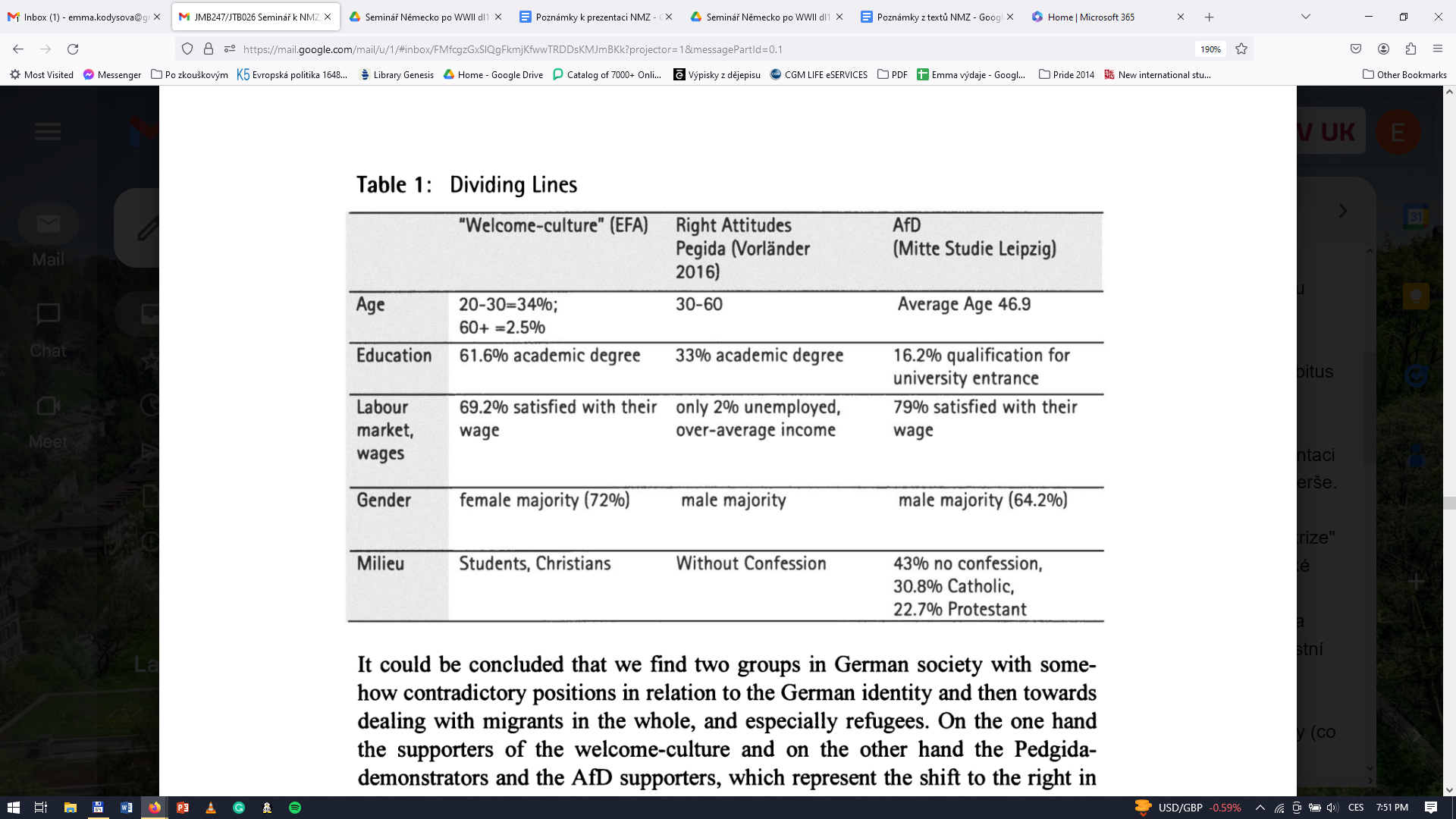 Závěr
dopad uprchlické krize na Německo
role kancléřky Angely Merkelové
odraz krize ve společnosti - Drag-Effects of Social Habitus
Wilkommenskultur, nová pravice – AfD, Pegida